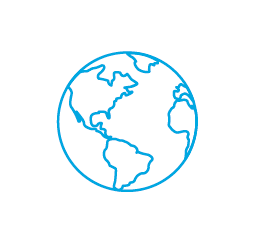 A TEAM OF GLOBAL ICE EXPERTS
YOUR TRUSTED PARTNER IN ICE.
Scotsman’s History
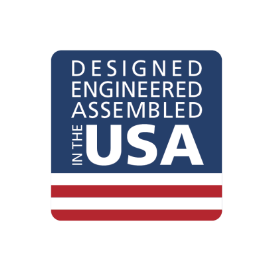 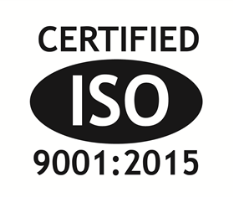 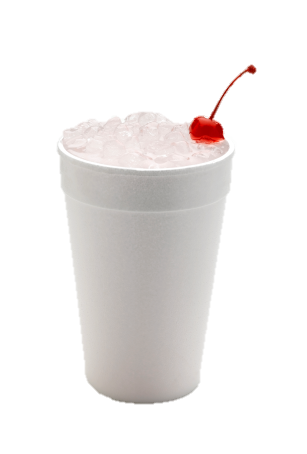 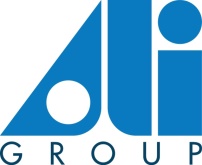 At a Glance
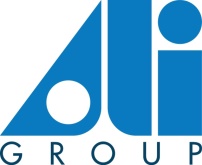 Founded in 1963
Headquarters in Milan, Italy and North American HQ based in Chicago, IL

Commercial Food Cooking, Preparation Equipment
Develops, manufactures, markets and services a broad line of equipment

More Than 100 Years of Traditions & Engineering Excellence

Decentralized Method of Operations
Companies all operate independently 

Highly Specialized Product Lines
Each business is generally regarded as a leader in its market segment

Engineering & Development of State-of-the-Art Equipment

In-Depth Knowledge of Local Markets
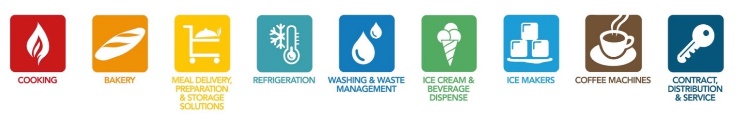 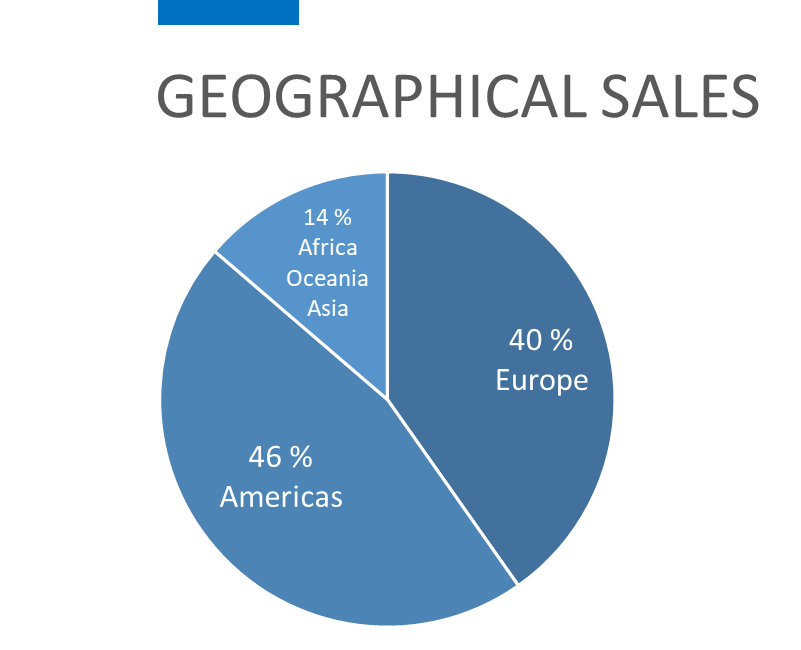 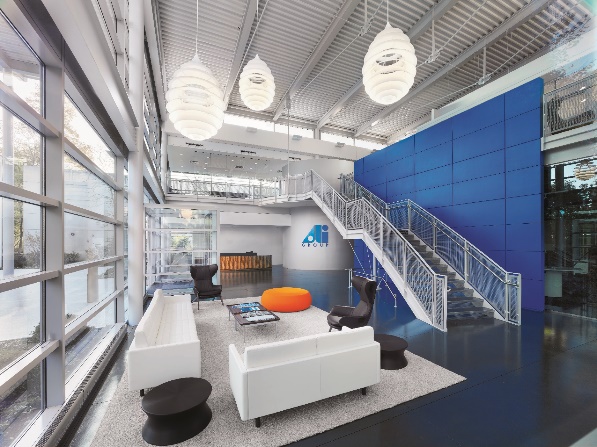 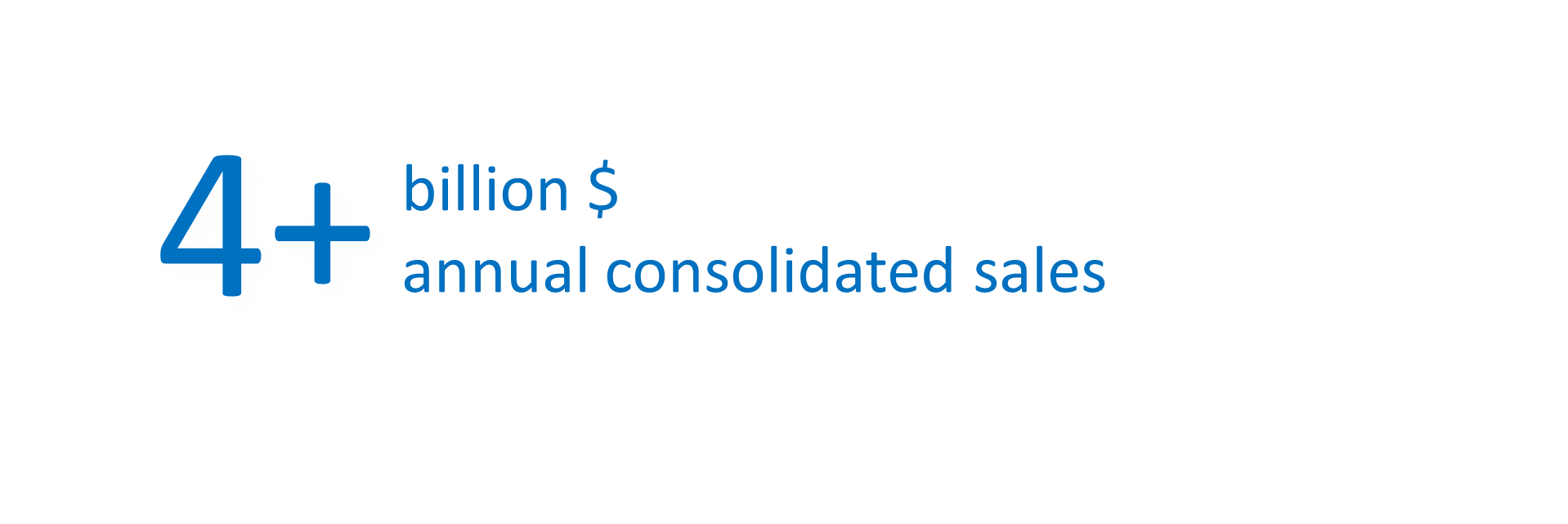 Our History
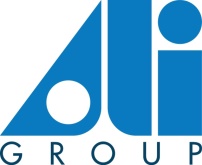 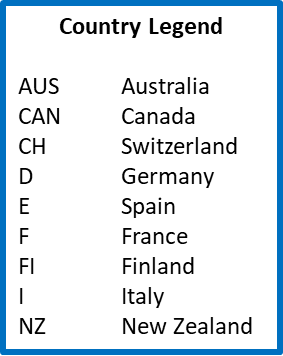 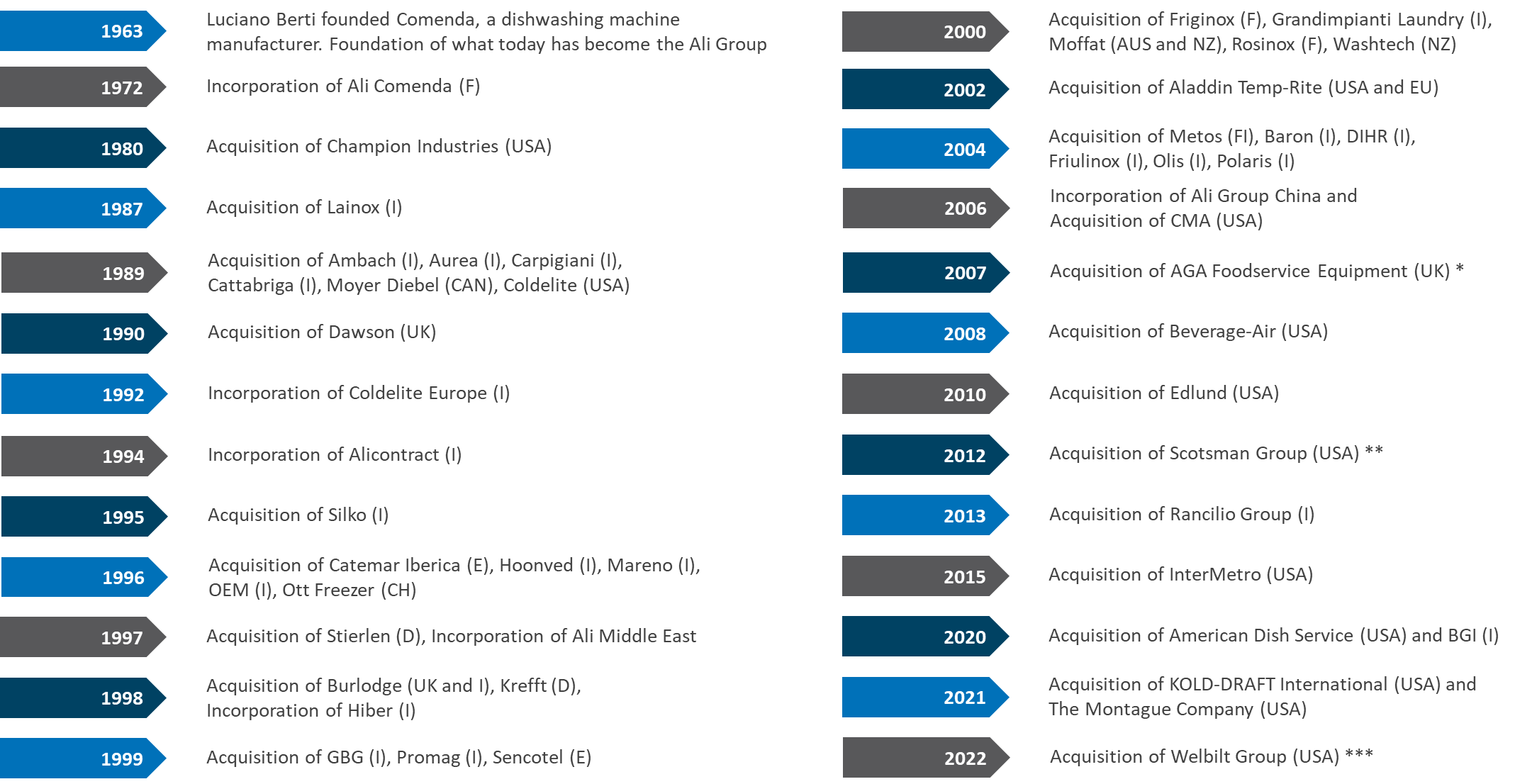 (*) Companies composing the AGA Foodservice Equipment Group:  Adamatic, Amana, Belshaw, Victory (USA), Falcon, Miller’s, Mono, Serviceline, Williams (UK), Bertrand-Puma, Bongard, CFI, Pavailler (F), Eloma (D), Esmach (I)

(**) Companies composing the Scotsman Group: CastelMac, Ice-O-Matic and Scotsman Ice

(***) Companies composing the Welbilt Group:  Cleveland, Coffee Queen, Convotherm, Crem, Crystal Tips, Dean, Delfield, Expobar, Fabristeel, Frymaster, Garland, Inducs, Koldtech, Kolpak, Lincoln, McCann’s, Merco, Merrychef, Multiplex, RDI, Servend, Spengler, SunFire, U.S. Range, Welbilt FitKitchen, Welbilt KitchenCare, Welbilt KitchenConnect
Our Brands - Worldwide
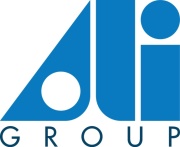 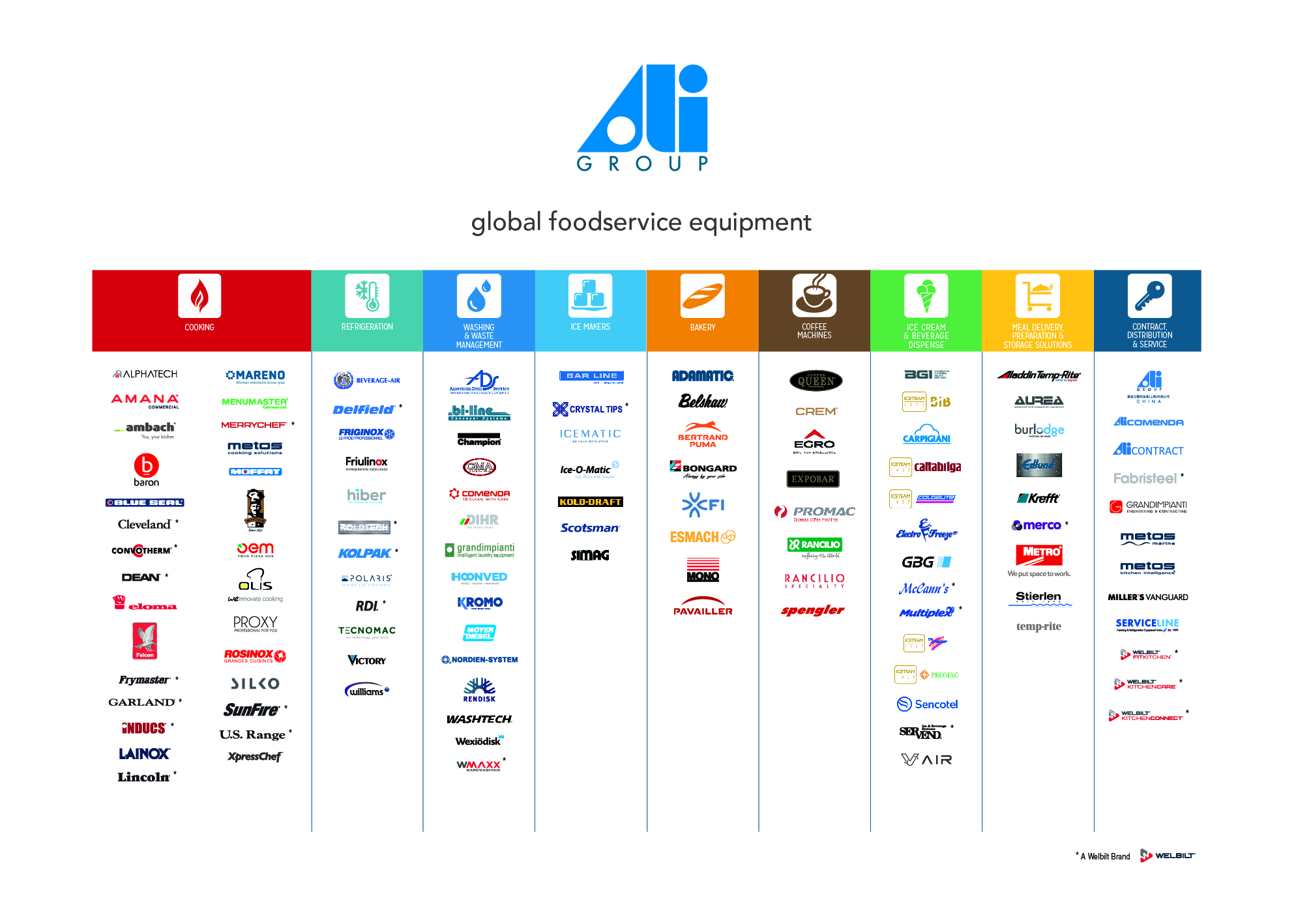 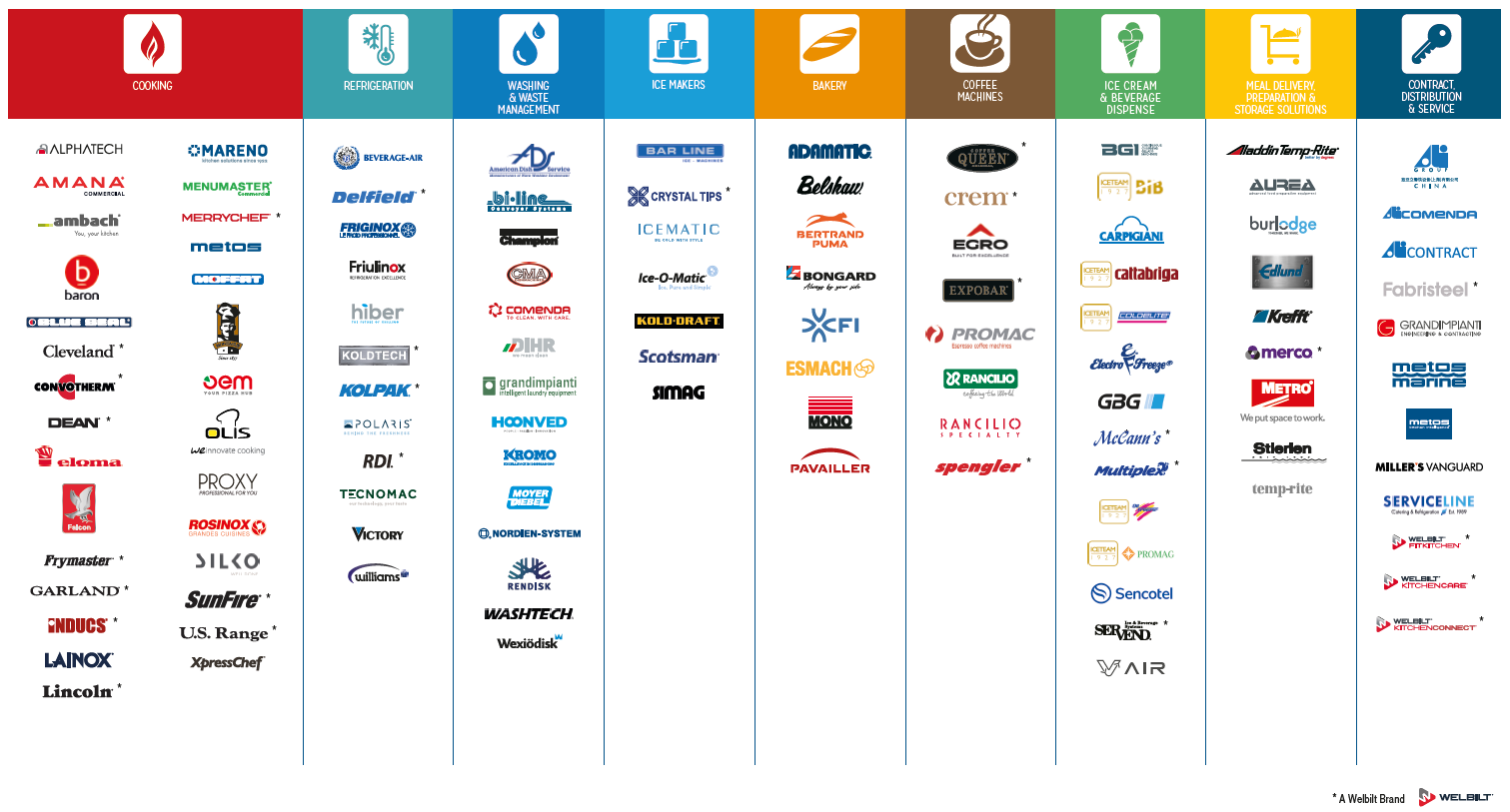 [Speaker Notes: 114 brands worldwide]
Our Brands – North America
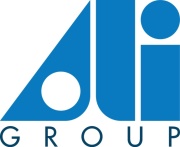 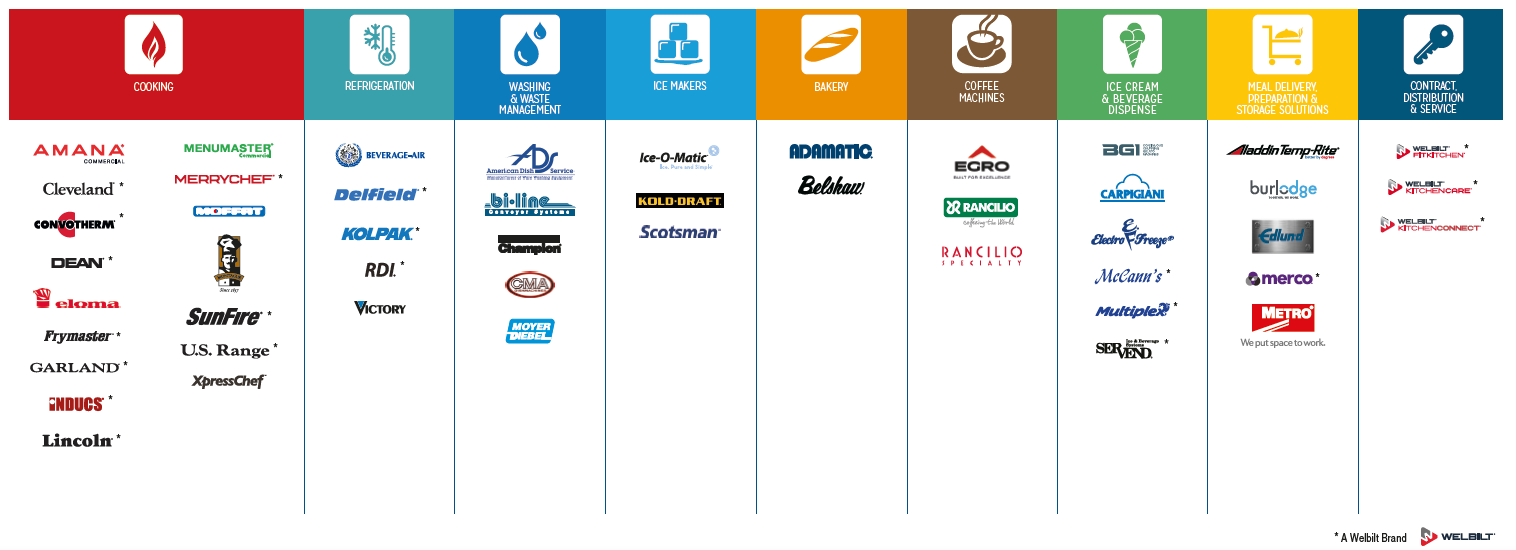 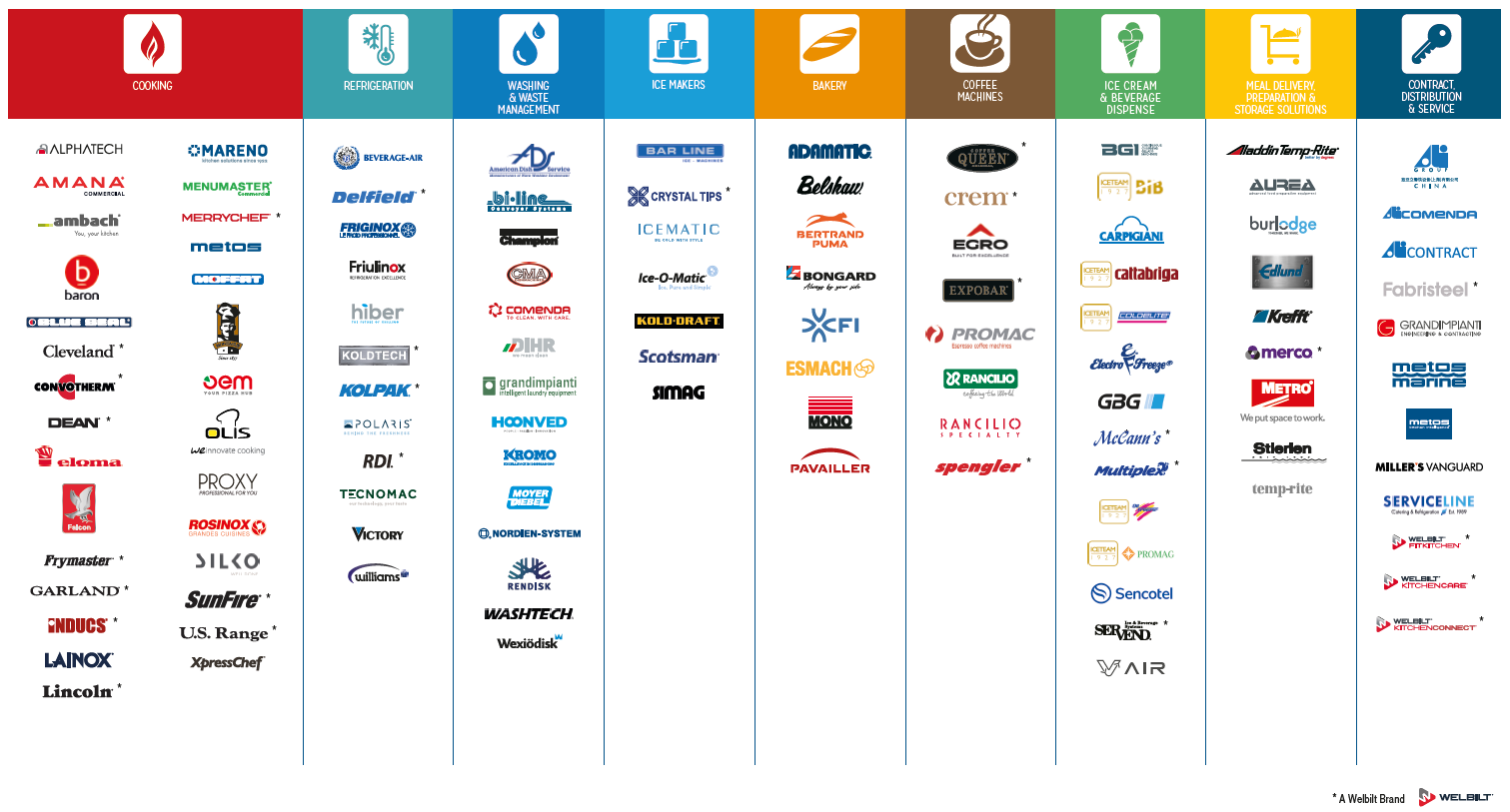 Global Coordination… Regional Infrastructure
THE SCOTSMAN GLOBAL PLATFORM
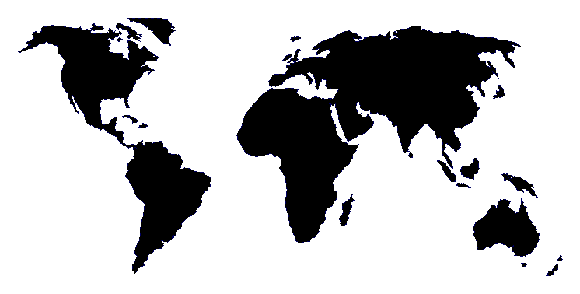 ▲
▲
▲
▲
Vernon Hills, IL
Spain
▲
Italy
Fairfax, SC
India
▲
▲
▲
China
Dubai
▲
Singapore
▲
11 sales and/or distribution centers
Over 1,000 distributors globally
More than 10,000 trained service techs
Regional manufacturing: 
Americas 1, EMEA 2 and Asia Pacific 1
Globally approved product made locally
South Africa
▲
▲
sales office / distribution / service                 manufacturing / engineering / distribution
*Lead Time, Freight, Currency and Duty Advantages from Regional Coverage
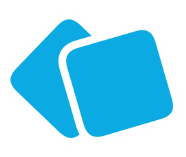 Scotsman Ice: The Best Choice
Your Trusted Partner in ICE

Operator Focused for a Worry-Free Experience
Singular focus on ICE

Distribution Network 
Dedicated National and International Distributors
Local Stock, Local Expertise

Superior After Sales Service and Technical Support
Over 150 years of combined experience

Heavy Investment in R&D organization
Headquarters in Vernon Hills, IL
 91,000 sq. ft. Administration, Training, R&D Facility

Manufacturing facility in Fairfax, SC
288,000 sq. ft. ISO 9001:2015 certified plant
Supports North American markets
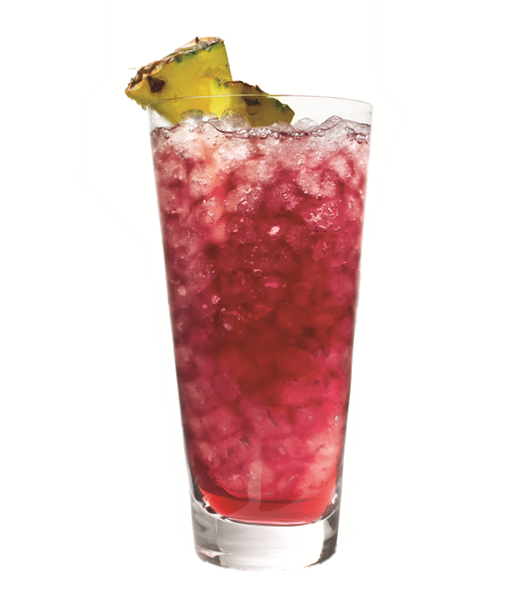 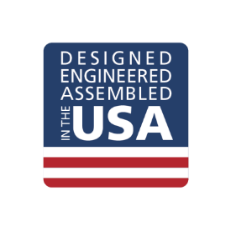 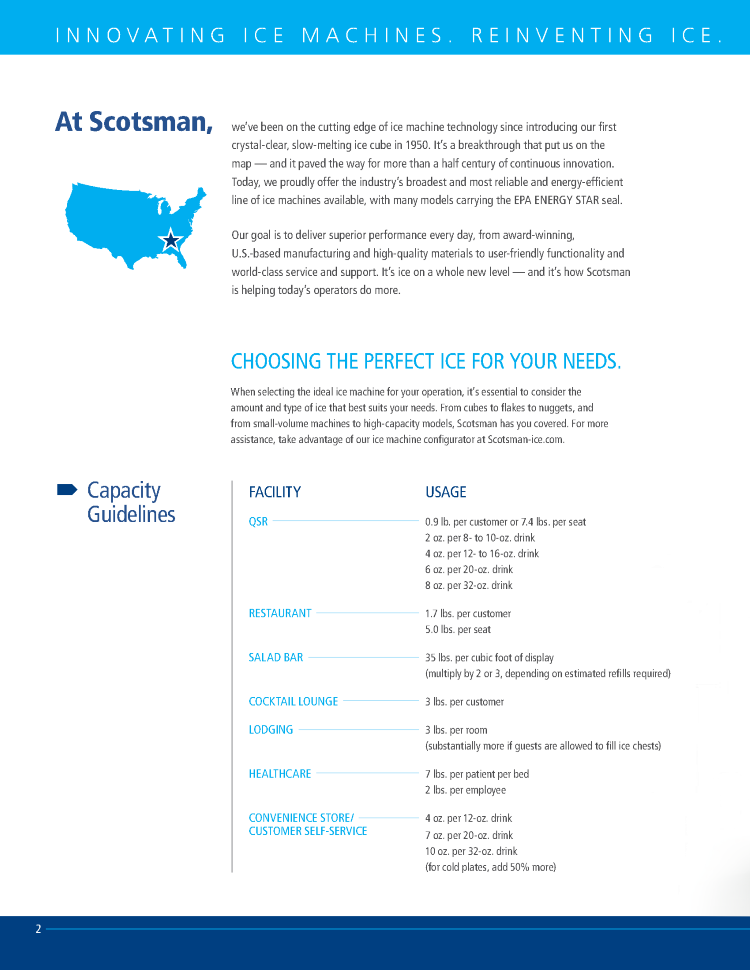 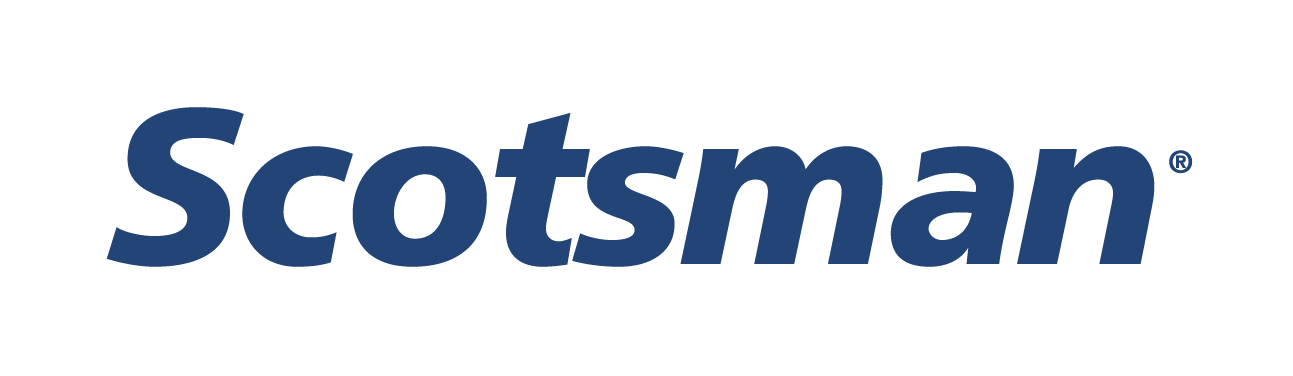 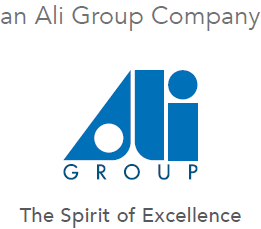